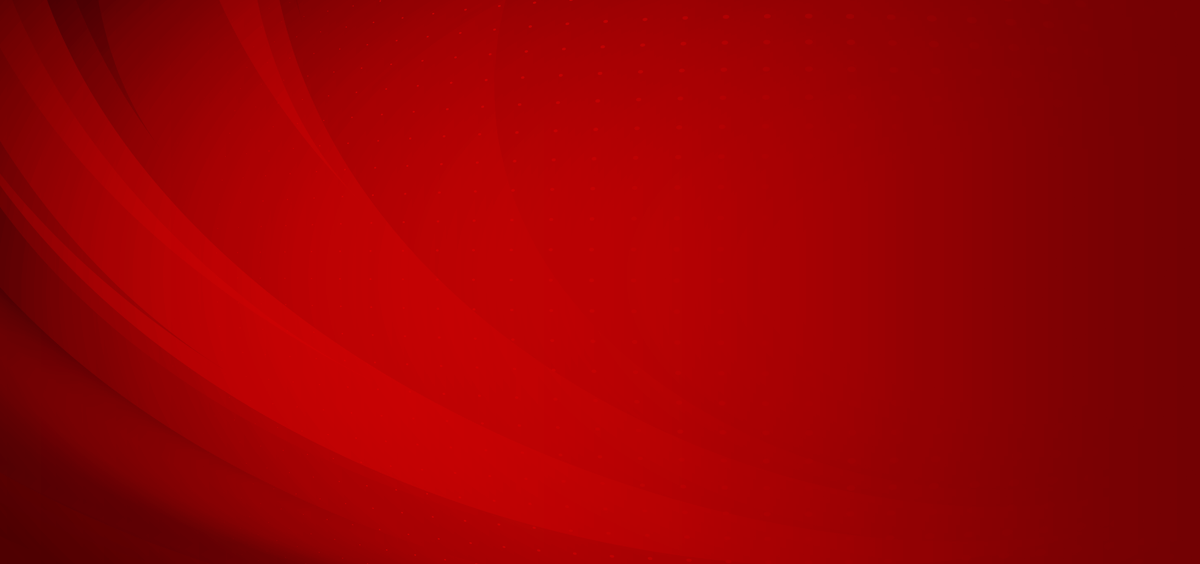 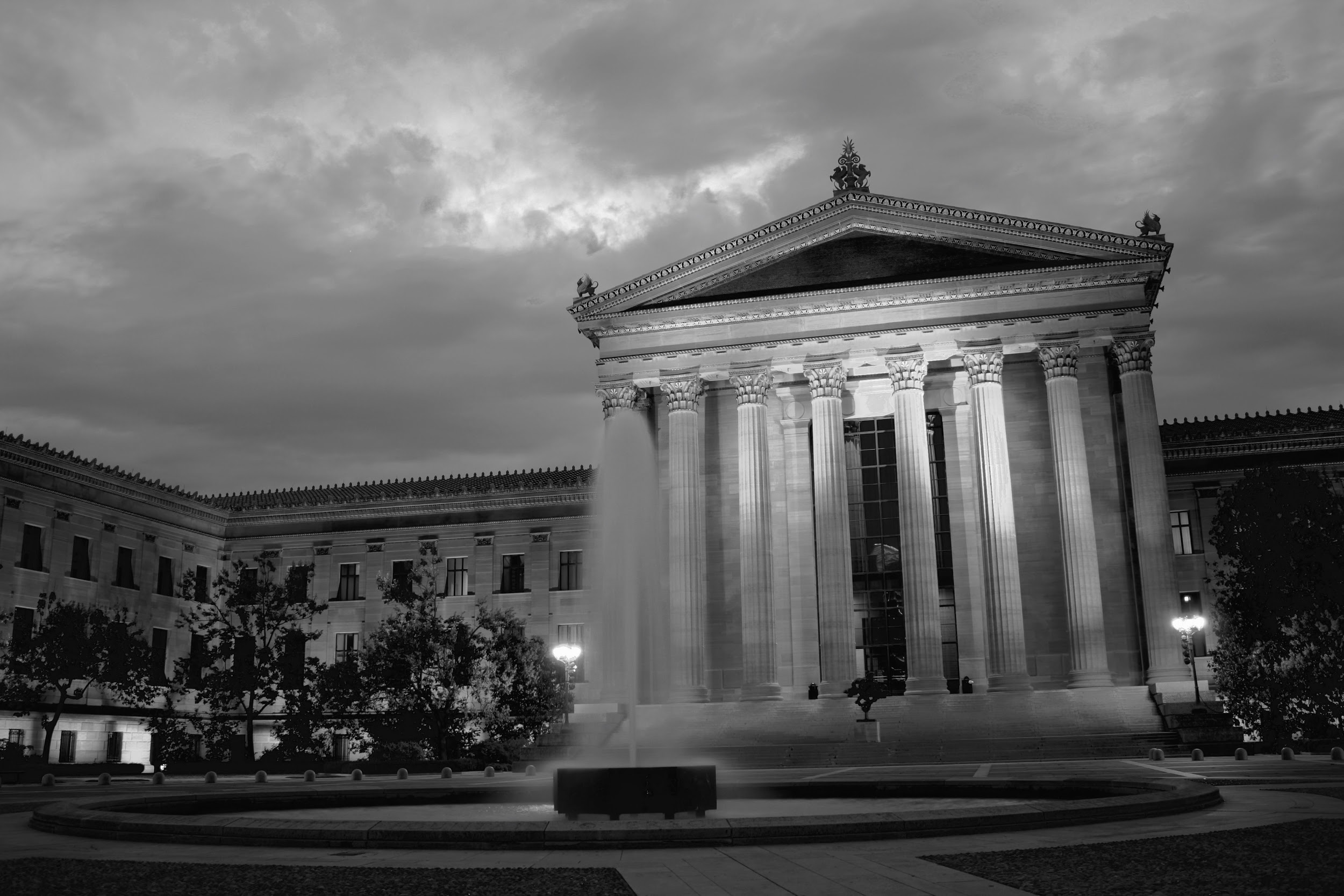 Registration Process
Team B:

Business Analysts:
Connor Gawlik, Jacky Wong, Louis-Gerard Lazarre, Michael Burroughs, Sung Kim

Project Managers:
David Yastremsky & Nodir Zakhidov
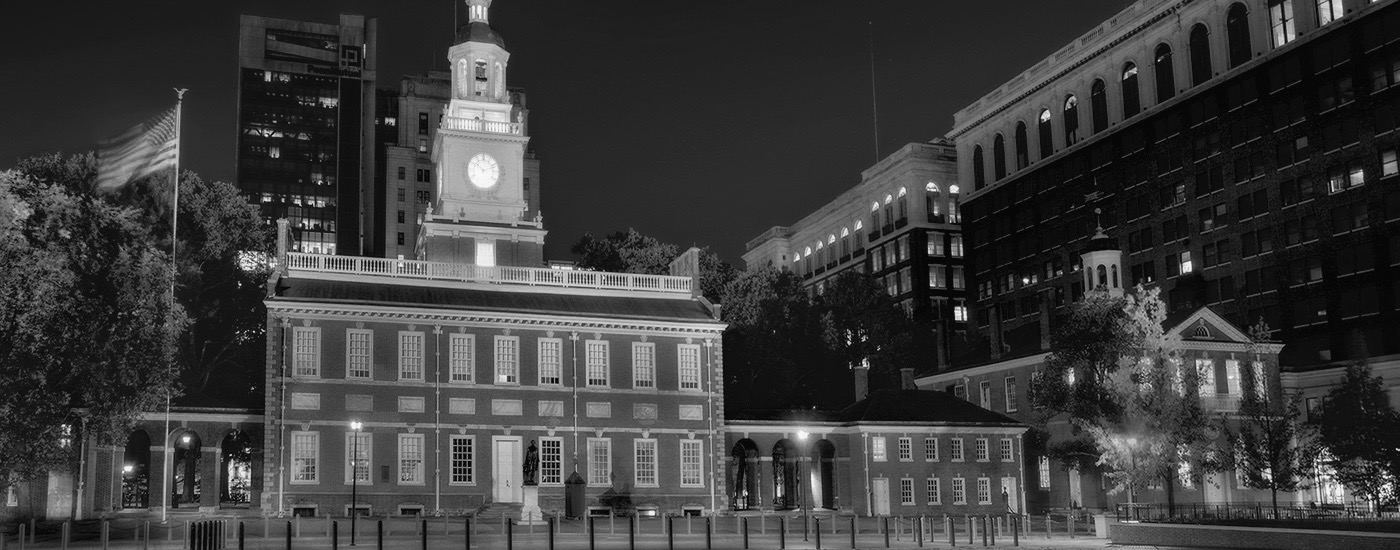 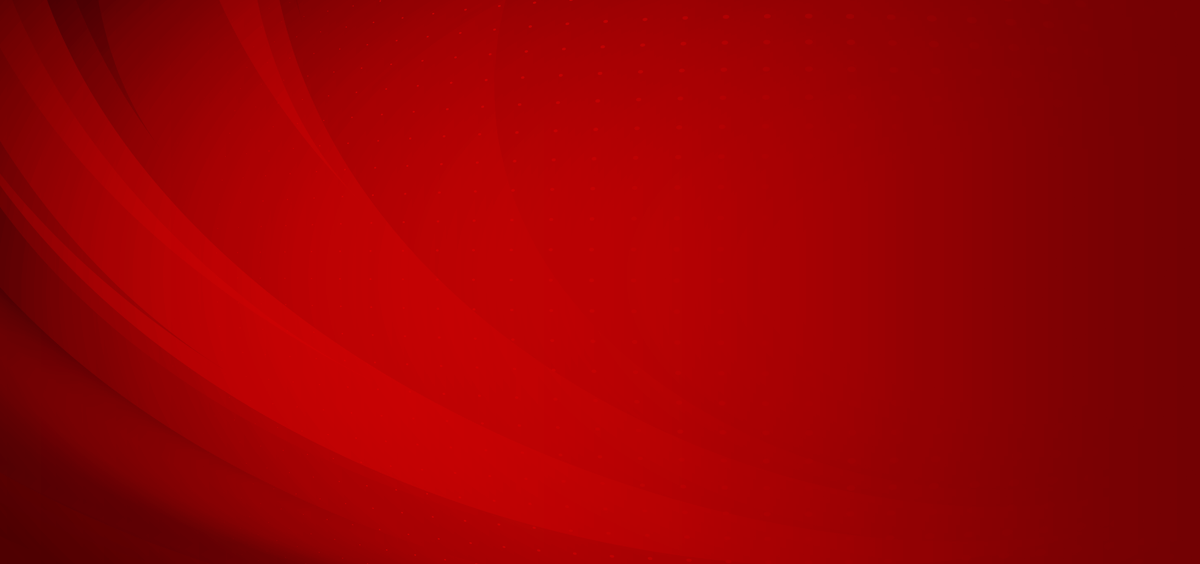 Current Process:

Limited


Disjointed


Ineffective
Current Solution:

Connect with a more diverse group 

A streamlined process

Simplistic, effective approach
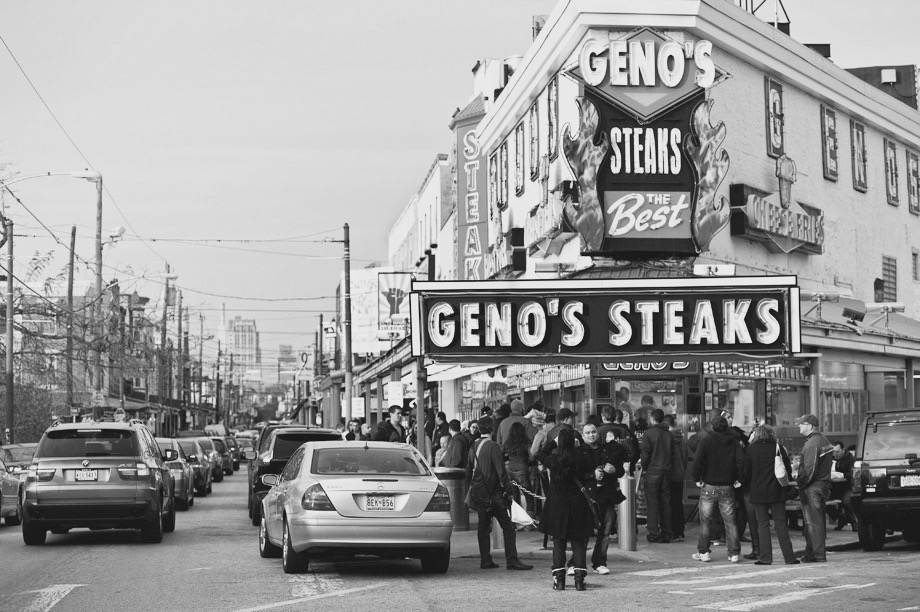 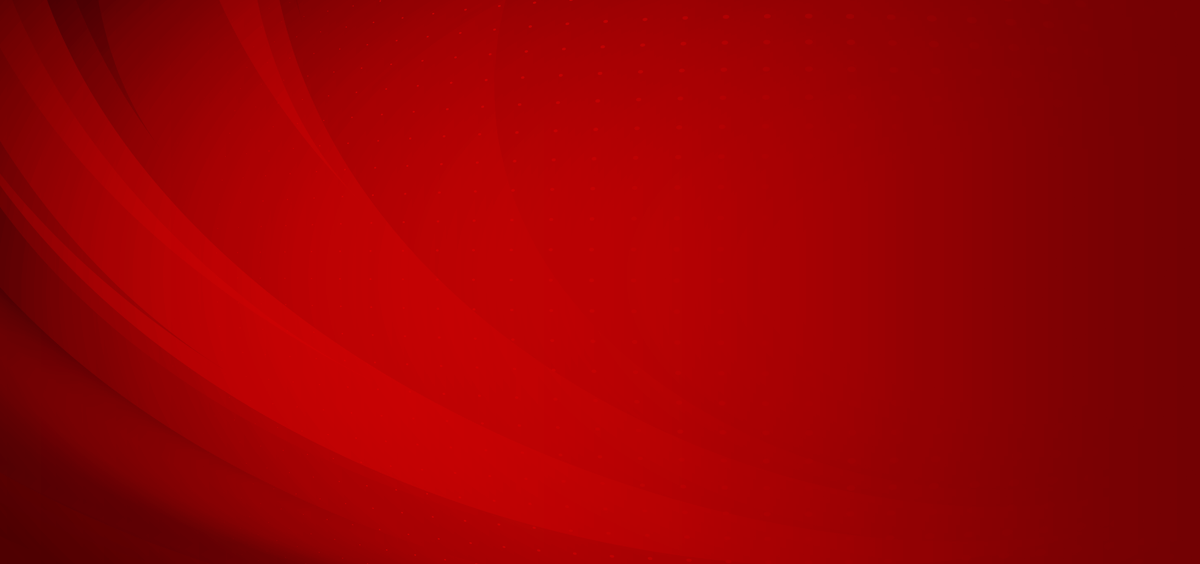 Provide BeHeardPhilly with a: 
Seamless Effective Wide-Reach 
Registration Process
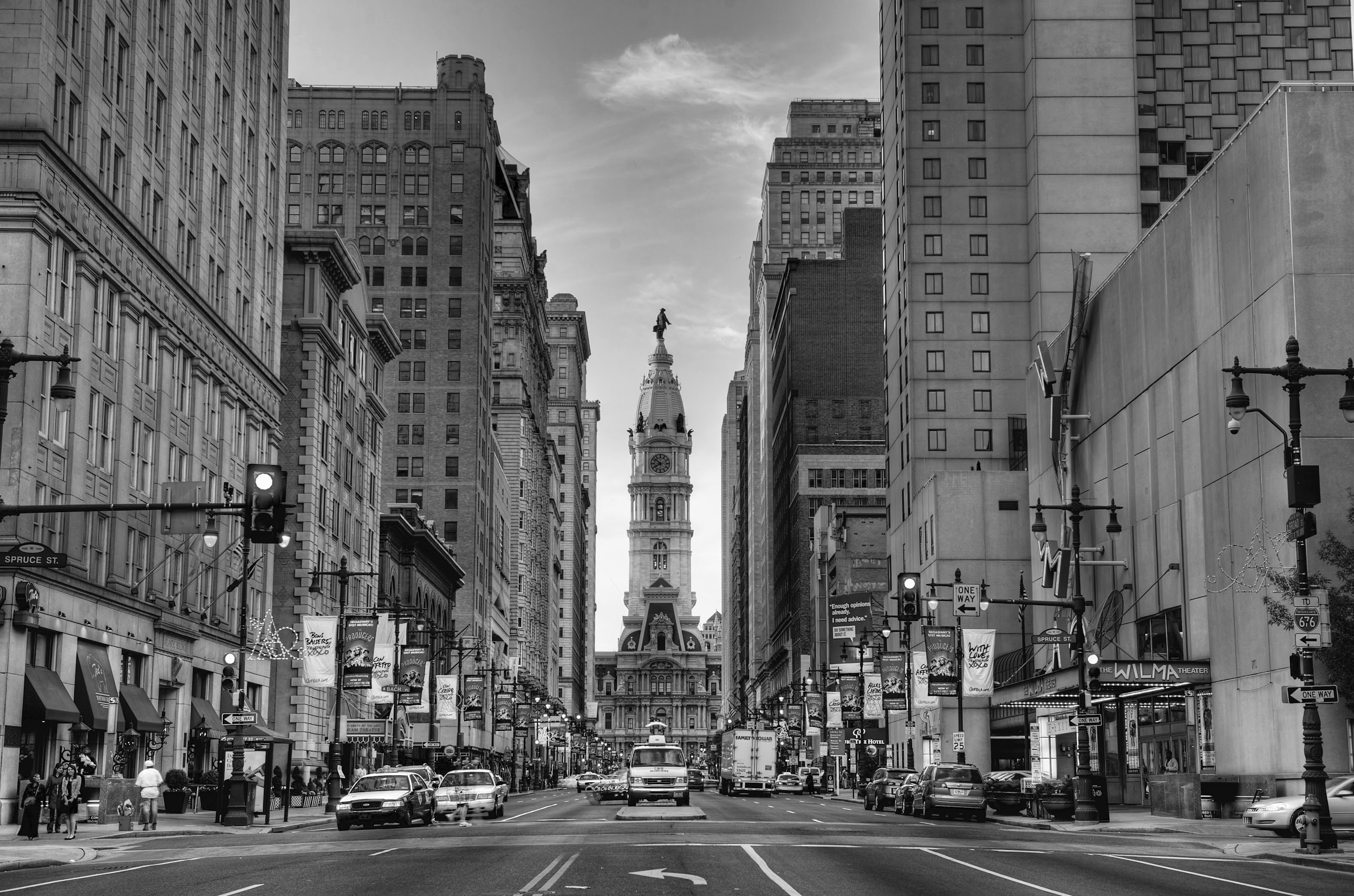 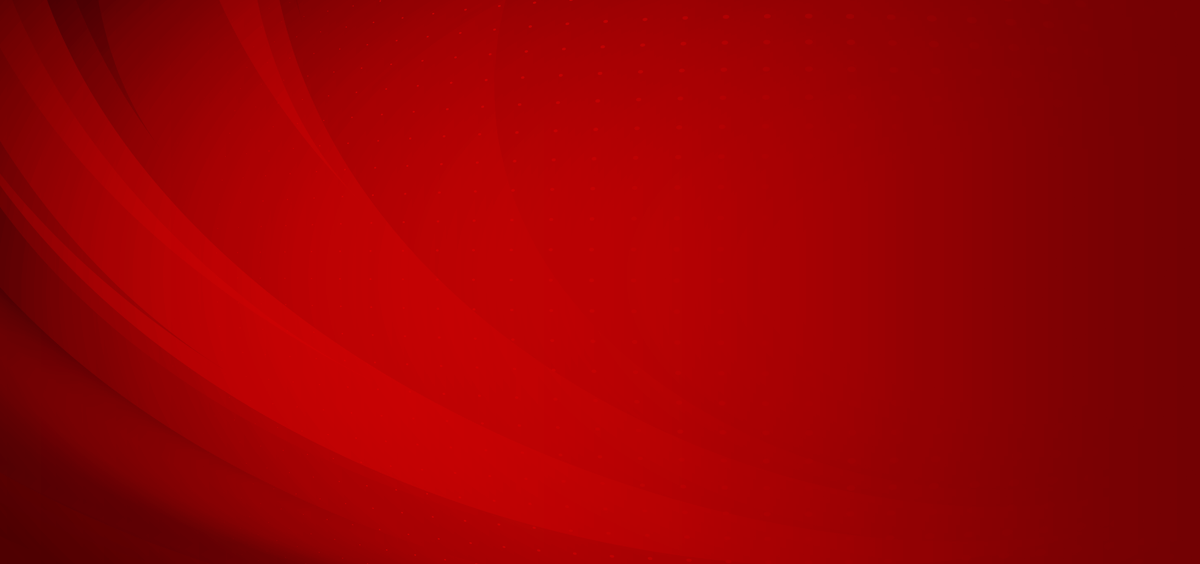 Young Adult - John Snyder

Age: 20
Occupation: Full-time college student
Location: Philadelphia - Temple University
Education: High School Diploma

“I’m not from here but want to feel apart of the city, even though I am just going to college, I want my voice heard!”
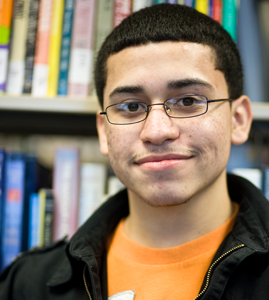 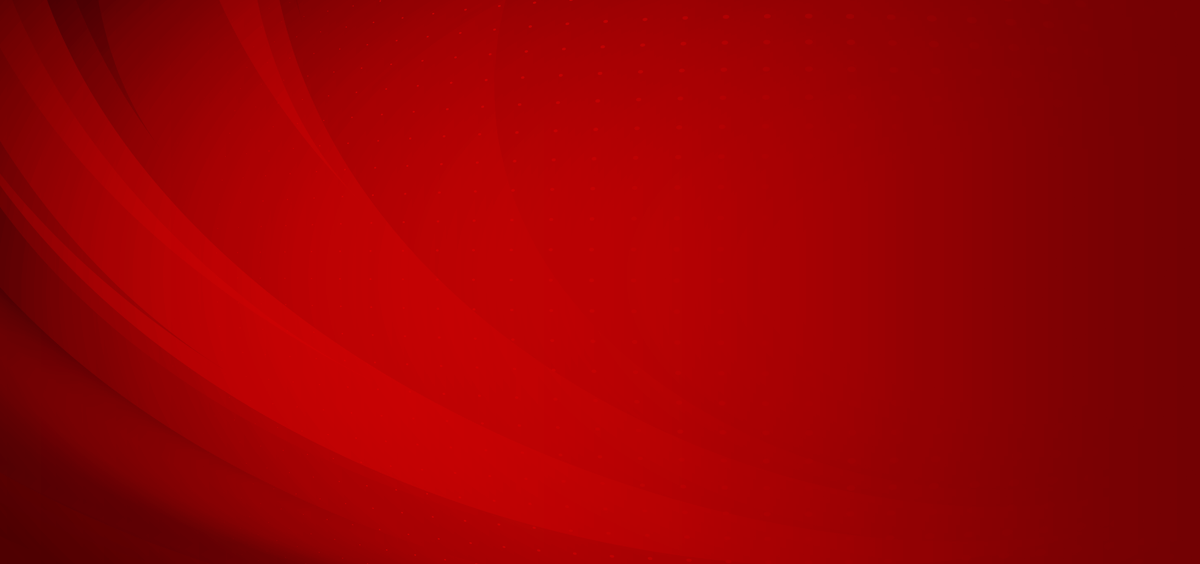 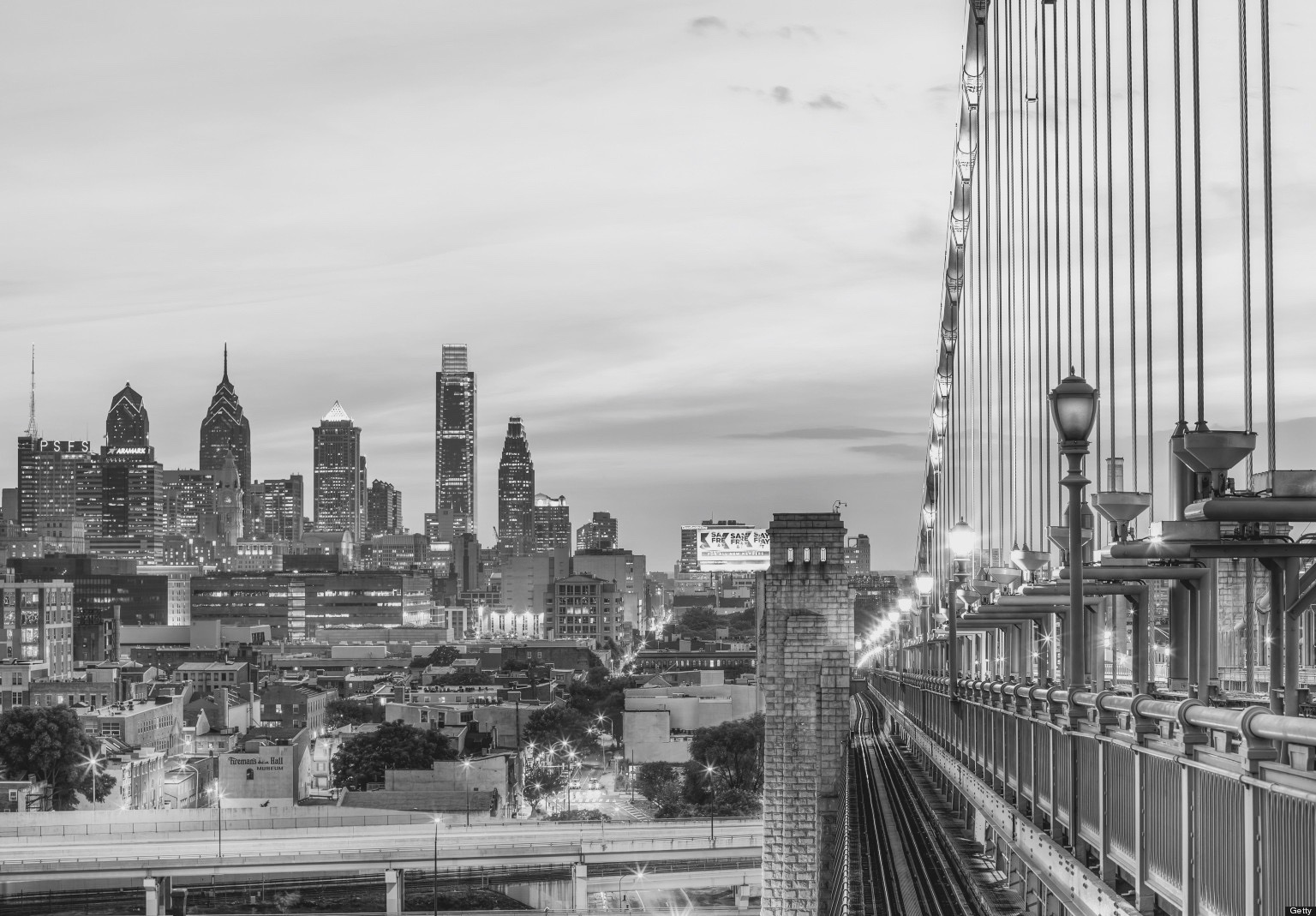 Senior Citizen - Erica Barner 

Age: 63
Occupation: Retired Citizen
Location: South Philadelphia
Education: Graduate Degree

“I love Philadelphia. However, I have no way to voice my opinion on current events and hot topics in the city.”
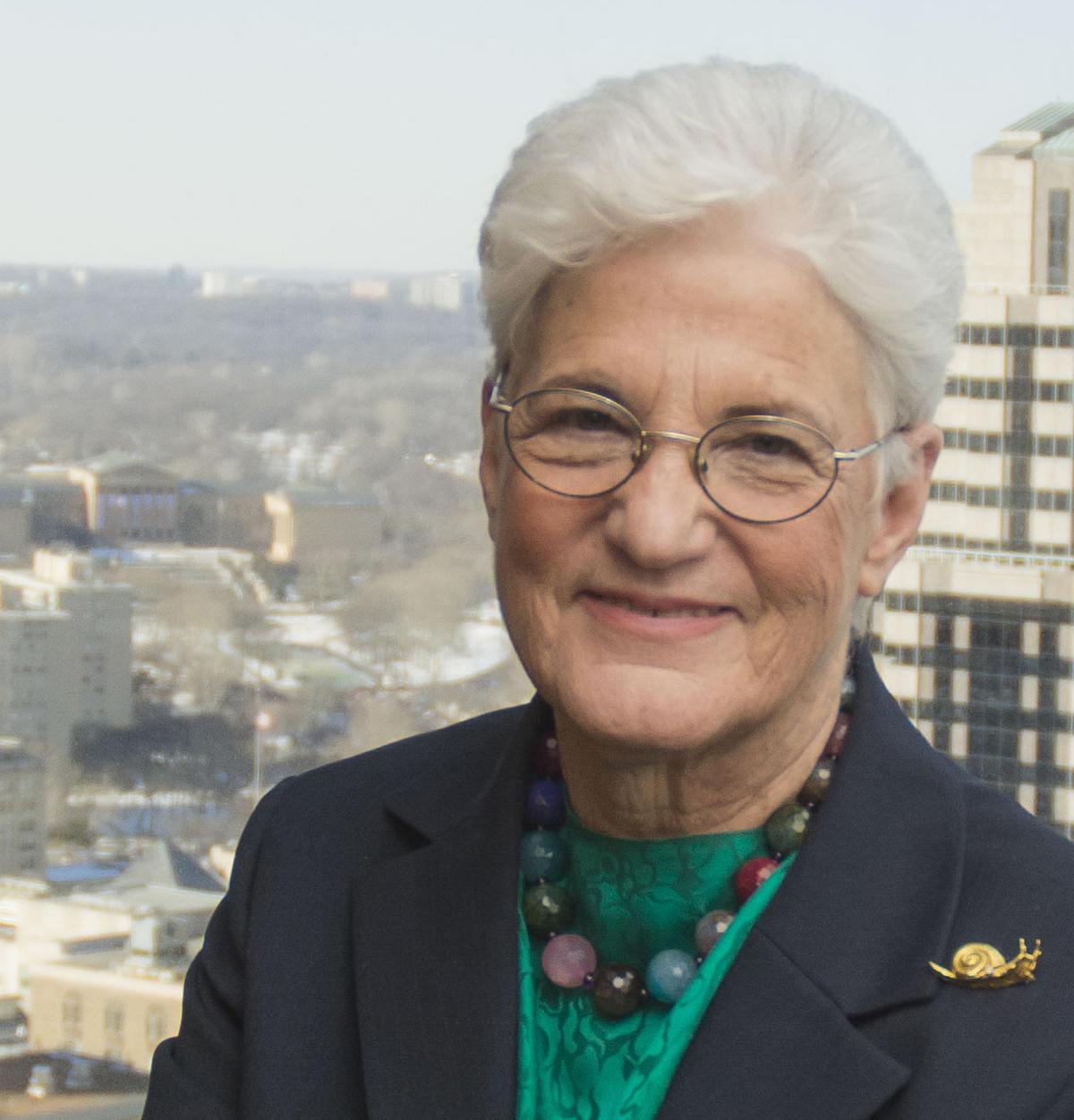 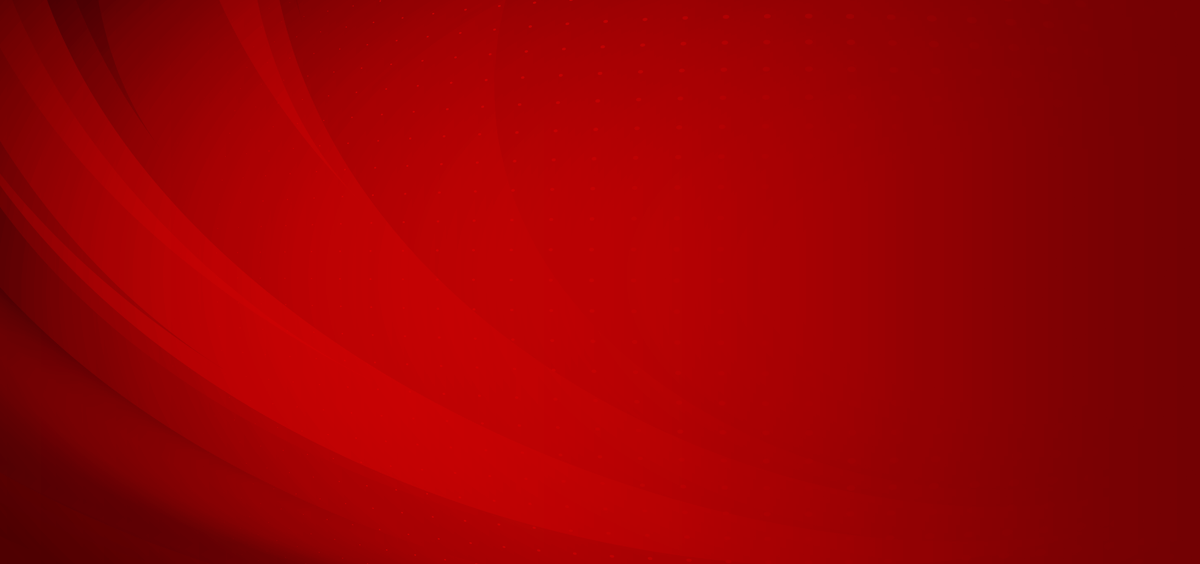 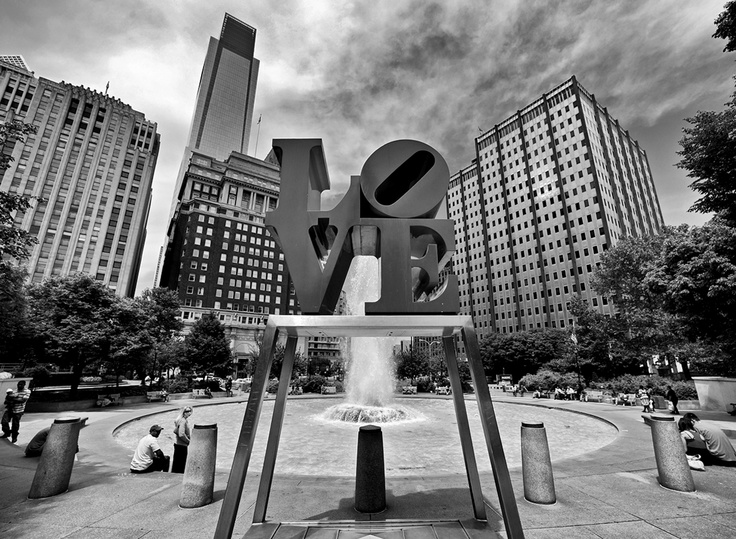 Employee - Jocelyn Hasting

Occupation: Program Coordinator
Location: Philadelphia

“The Street Team is the most effective way of signing people up.”
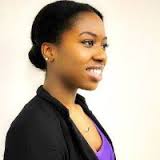 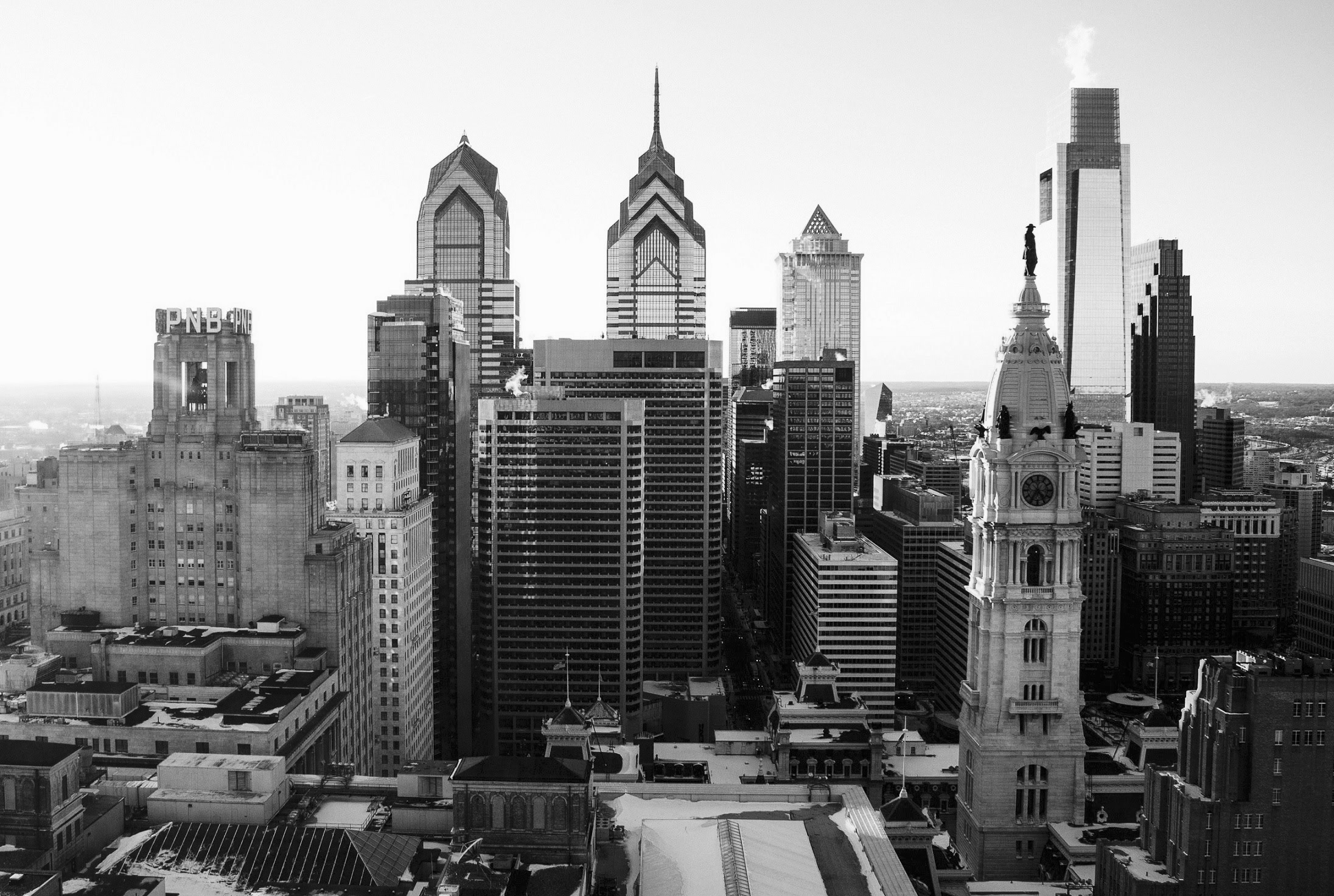 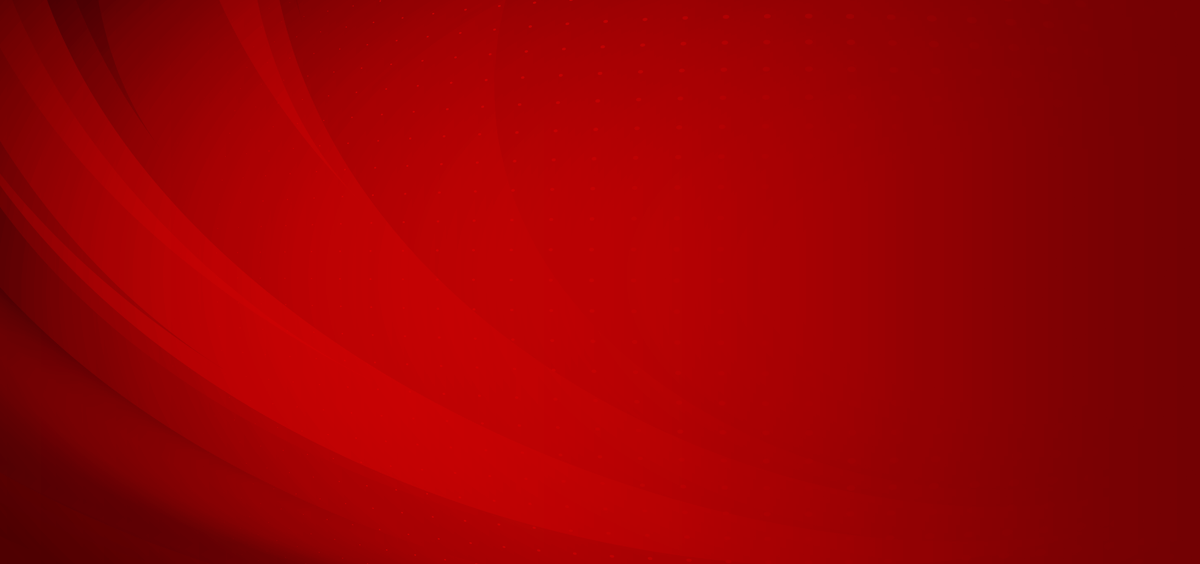 Benefits:

Improved registration process
Increase sign-ups
Attract a more diverse panel 
Strategic Street Team deployment
Streamline data flow